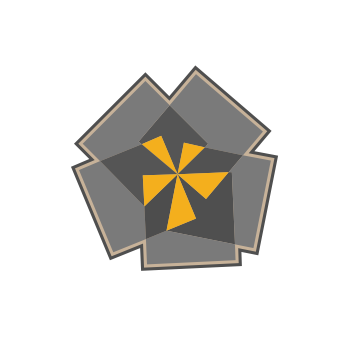 Welcome to John Spendluffe Technology College
28th September 2023
Respect - Responsibility - Resilience
Why JSTC?
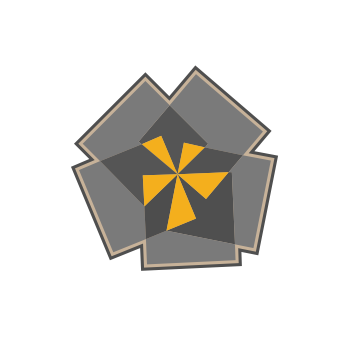 An inclusive community, individuals valued and challenged to achieve their very best
Broad, balanced and exciting curriculum to inspire and motivate our students
We are a single academy trust
We are a school community of approximately 630 students, educating all abilities.
A ‘Family’ with a strong moral purpose, dedicated to ensure a happy, safe and supported journey to secure success
Strong relationships and partnerships between staff, families and students
High expectations- manners, quality of work, positive behaviours and uniform
Respect - Responsibility - Resilience
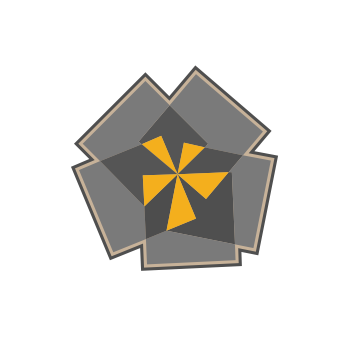 Student Voice
Amelia and Kye
Respect - Responsibility - Resilience
for yourself
for each other
for our community
for different opinions and cultures
environment and facilities
Respect
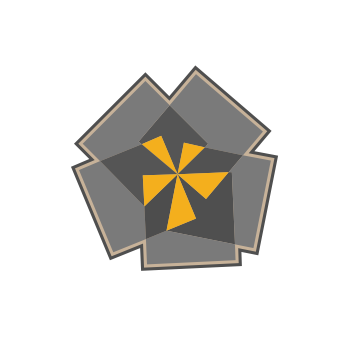 Respect - Responsibility - Resilience
for your own learning
for your own behaviour
for your own attitude and mindset
being punctual
being prepared
environment and Community
looking after each other
to learn from our mistakes
to challenge and push ourselves to be our very best
Responsibility
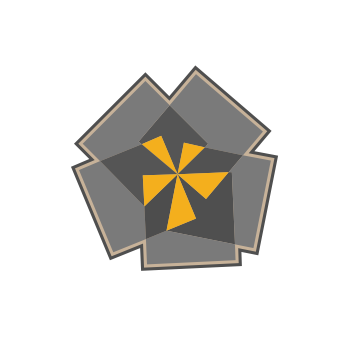 Respect - Responsibility - Resilience
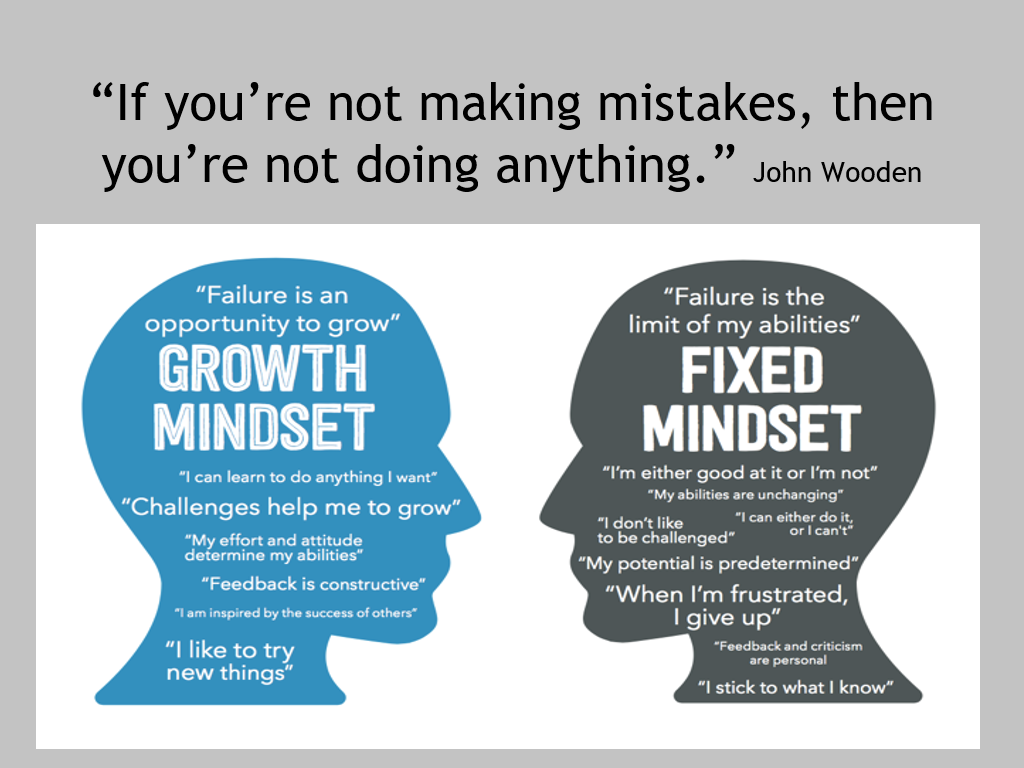 Resilience
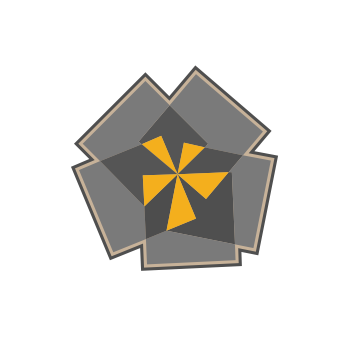 Respect - Responsibility - Resilience
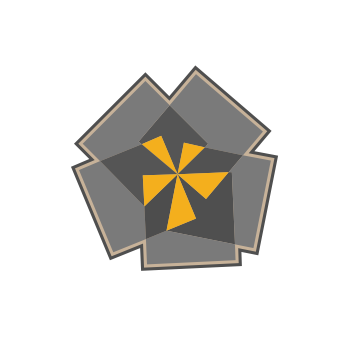 Our Partnership
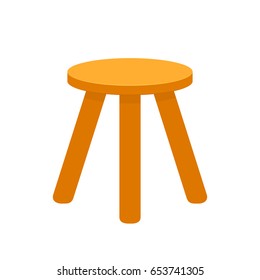 HOME
STUDENT
SCHOOL
Respect - Responsibility - Resilience
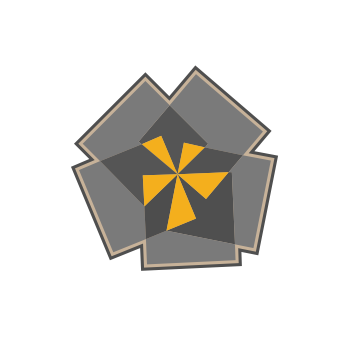 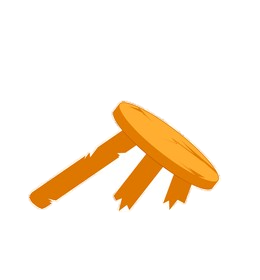 Our Partnership
Communication - being open and clear is paramount to support the development of your child
Respect - Responsibility - Resilience
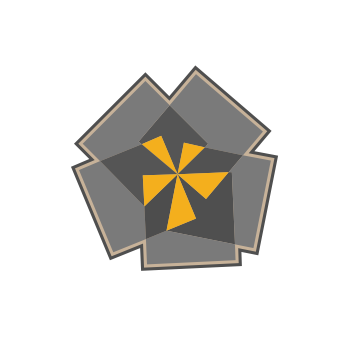 Our Partnership
We Will:​
Work hard to know your child and get the best from them​
Encourage positive attitudes and participation in and out of the curriculum​
Ensure lessons are planned for progression and challenge​
Ensure you have communication routes with school and keep you informed​
Set relevant and meaningful home learning
Develop independence
Respect - Responsibility - Resilience
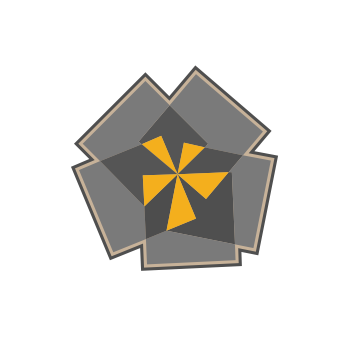 Our Partnership
We ask our families to:​
Set up routines for preparation, uniform standards and home learning​
Read information from school and respond as appropriate​
Understand the secondary school working day​
Encourage positive attitudes and participation in and out of the curriculum​
Maintain the adult perspective – even when dealing with teenagers ​
Develop independence
Respect - Responsibility - Resilience
Transition
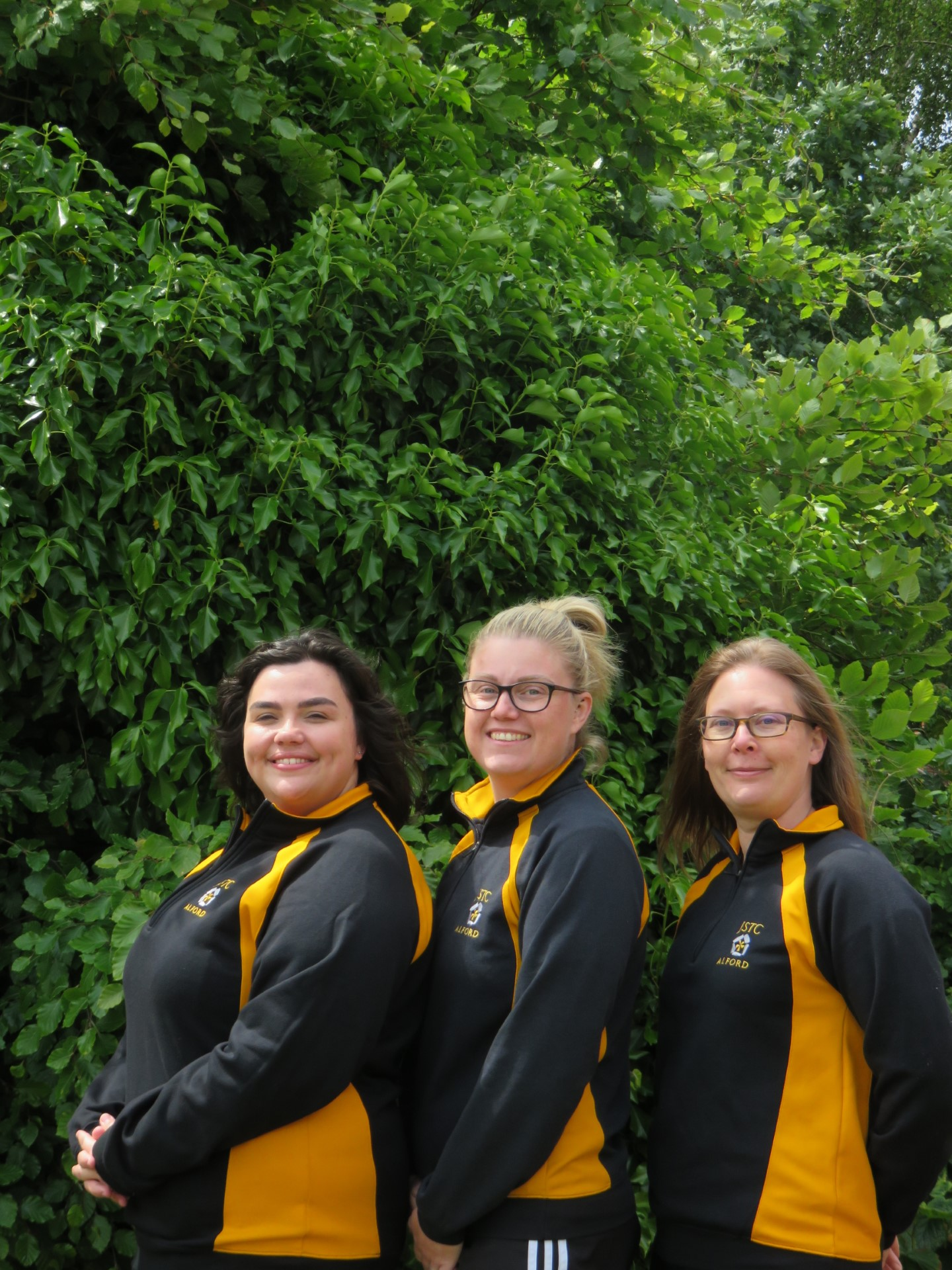 Dedicated and extremely talented Year 7 team
Project days during the year
Visits to primary schools by Year 7 Progress Team and Senior Leaders
Transition days during the summer term
Induction day on your first day (just Year 7 and the Year 11 prefects)
Respect - Responsibility - Resilience
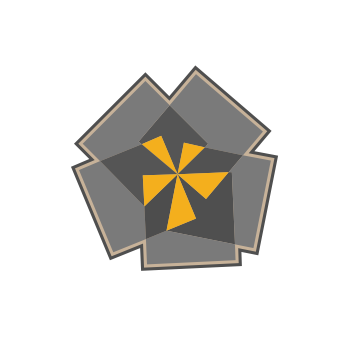 Our vision for JSTC
Highest aspirations for the students to enable them to take the next step in their educational journey
Educate the whole child- support their wellbeing and achieve academic success
Inspiring curriculum to create a love of learning
A school at the heart of its community
A supportive environment for students and staff alike
Respect - Responsibility - Resilience
Thank you for visiting us
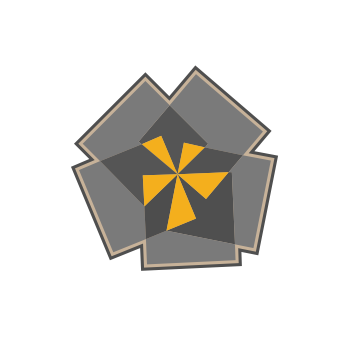 School brochure
Visit all the department areas
Ask the students and staff questions
Visit our website
Follow us on 
Facebook- John Spendluffe Technology College- Official
Twitter- @JSTCAlford
Respect - Responsibility - Resilience